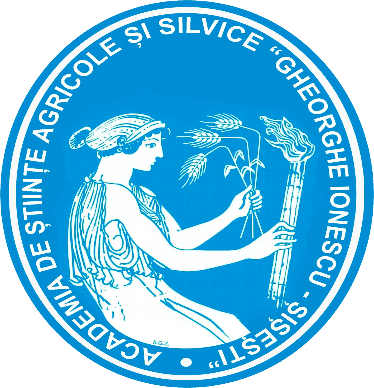 SESIUNEA ANIVERSARĂ “95 DE ANI DE LA ÎNFIINȚAREA ICAR”București 31 mai 2022
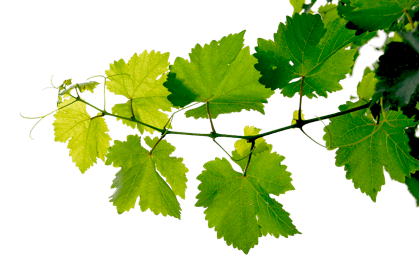 IMPACTUL SCHIMBĂRILOR CLIMATICE ACTUALE ASUPRA CALITĂŢII STRUGURILOR ÎN CONDIŢIILE ECOSISTEMULUI VITICOL MURFATLAR
Autori: Ranca Aurora, Dina Ionica, Ciocan Mădălina, Artem Victoria
Instituţia: Staţiunea de Cercetare Dezvoltare pentru Viticultură şi Vinificaţie Murfatlar
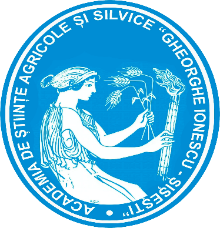 INTRODUCERE
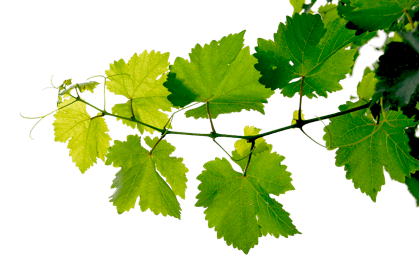 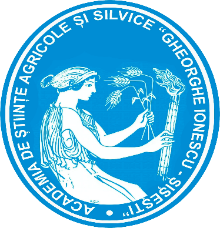 MATERIAL ȘI METODĂ
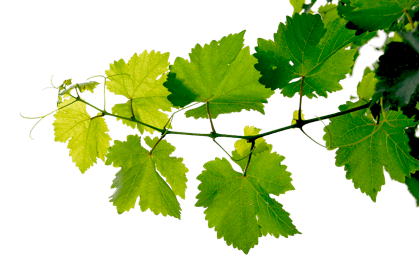 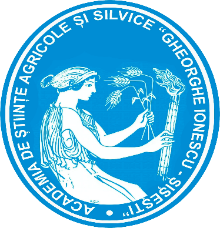 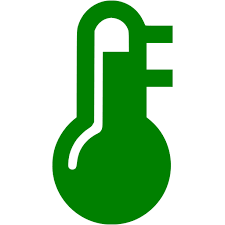 REZULTATE ŞI DISCUŢII
TEMPERATURA
Analizând evoluţia temperaturilor medii lunare  constatăm că aceasta a prezentat valori peste media de referinţă (1982-2011), cele mai mari creşteri evidenţiindu-se în lunile iulie, august, septembrie iar cele mai mici creşteri ale temperaturilor s-au înregistrat la începutul perioadei de vegetaţie.
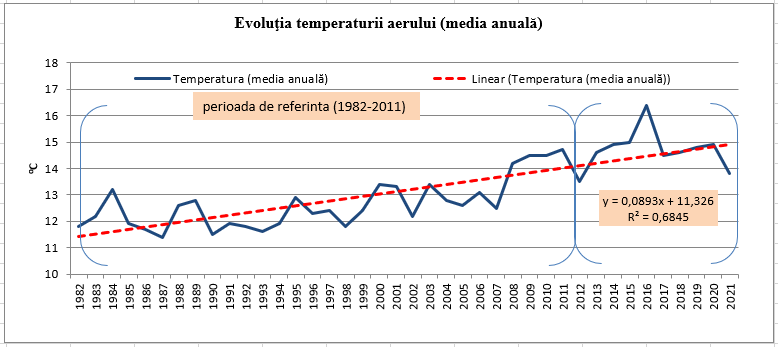 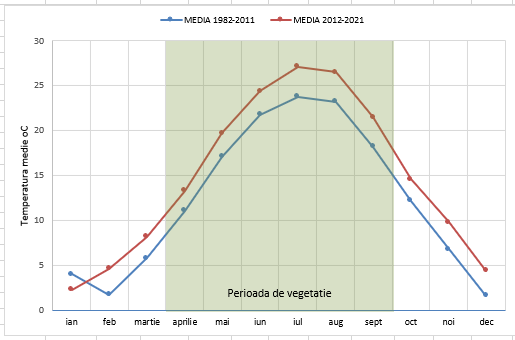 Pentru a evidenţia schimbările parametrilor meteorologici din ultimele patru decenii, s-au comparat valorile înregistrate în cursul ultimului deceniu (2012-2021) cu perioada de referinţa (anii 1982-2011). Temperatura medie anuală a aerului a crescut liniar, semnificativ în intervalul 1982-2021.
Creşteri de 2,2-2,4oC.
Creşteri de 3,3oC
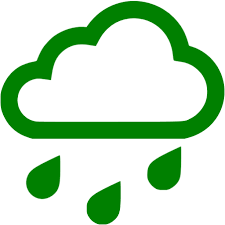 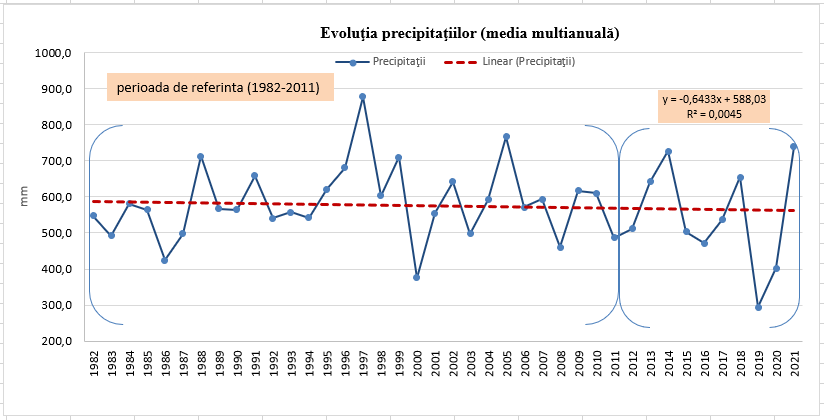 PRECIPITAȚII
Precipitaţiile medii lunare înregistrate au prezentat valori cu mult mai mici decât perioada de referinţă. 
Perioada deficitară din punct de vedere pluviometric se suprapune cu creşteri ale temperaturilor medii ale aerului
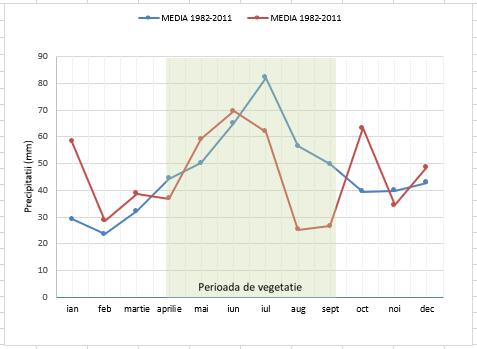 În ceea ce priveşte cantitatea de precipitaţii anuale cuantificate, observăm o ușoară scădere a precipitaţiilor, ce poate fi considerată neseminificativă cantitativ. 
Ceea ce este de remarcat este distribuţia neuniformă a acestor precipitaţii, în anumite intervale, înregistrându-se abateri foarte mari de la normal cu exces sau deficit de precipitaţii, alternând perioade cu valori peste medie, urmate de perioade cu deficit pluviometric.
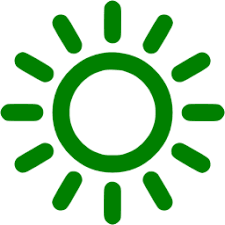 INSOLAȚIE
Insolaţia, apreciată prin numărul de ore de strălucire a soarelui, calculată ca medie a ultimilor 10 ani a fost ușor mai mare faţă de perioada de referinţă, creşterea fiind considerată nesemnificativă.
În ceea ce priveşte evoluţia insolaţiei monitorizată lunar, constatăm creşteri semnificative (în lunile mai, iunie, iulie), în medie cu 40 ore.
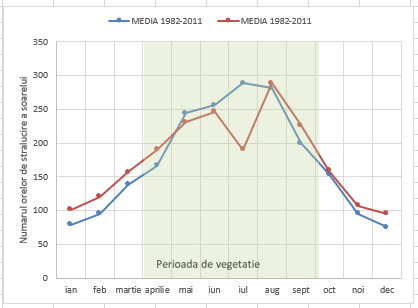 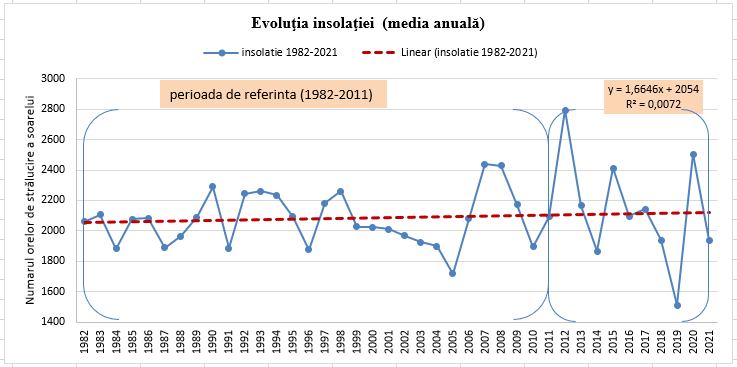 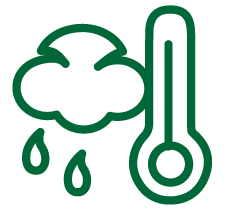 INDICI BIOCLIMATICI
Efectul combinat al factorilor climatici se poate exprima cu ajutorul indicatorilor sintetici, care integrează acţiunea a doi sau trei factori climatici şi permit caracterizarea potenţialului climatic al unei podgorii sau centru viticol, precum şi cerinţele soiurilor de viţă de vie.
În funcţie de valoarea indicelui Huglin s-a stabilit pentru perioada studiată, clasa de climat „cald” – IH+2, având ca limite valori mai mari de 3000 şi mai mici sau egale cu 2400.
Indicele heliotermic Huglin (IH) furnizează informaţia necesară în legătură cu potenţialul termic în cultura soiurilor de struguri pentru masă şi vin. Acest indice ţine cont doar de temperaturile active din timpul zilei, atunci când are loc fotosinteza.
Corelaţia dintre indicele Huglin şi zaharuri este liniară pozitivă
Corelaţia dintre indicele Huglin şi aciditatea totală este liniară negativă
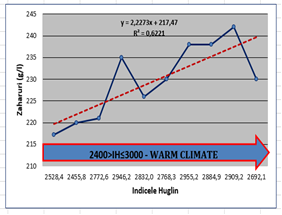 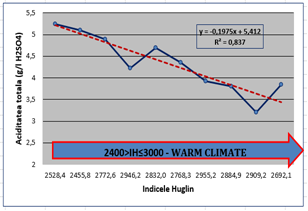 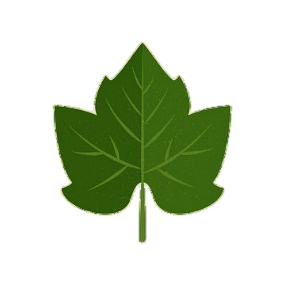 FENOLOGIE
Fenofazele de vegetaţie au fost condiţionate complex de nivelul şi acţiunea cumulativă a factorilor climatici.
Dacă în perioada 2012-2015 recoltarea se realiza la mijlocul lunii septembrie, după anul 2018 recoltarea s-a efectuat la sfârşitul lunii august, devansarea fiind de aproximativ 15 zile.
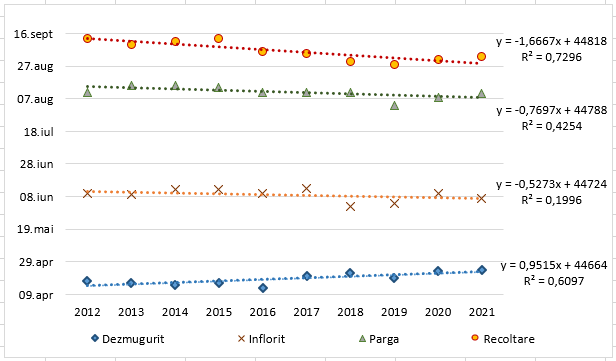 Pârga strugurilor, s-a produs în intervalul 11 – 16 august în perioada 2012-2017,  iar pentru anii 2018-2021, aceasta s-a realizat cu 7-8 zile mai devreme, în intervalul 03-09 august.
Înfloritul s-a declanşat în centrul viticol Murfatlar între 10-13 iunie în perioada 2012—2017 şi între 02-07 iunie în perioada 2018-2021, observându-se o devansare de 4-8 zile.
S-a înregistrat o întârziere a pornirii în vegetaţie a viţei-de-vie cu circa 7 zile, comparativ cu anul 2012.
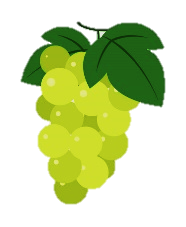 CALITATEA STRUGURILOR
Temperaturile ridicate favorizează degradarea acidului malic, direct corelată cu aciditatea mustului și accelerează acumularea de zaharuri prin stimularea activităţii fotosintetice. În ultimii 10 ani, pentru soiurile studiate s-a evidenţiat o tendinţă de creştere a acumulării zaharurilor cu aproximativ 5%, ultimii ani fiind caracterizați prin valori de peste 230-240 g/l.
S-au remarcat scăderi ale acidității totale, fiind înregistrate valori sub 4,0 g/l (H2SO4).
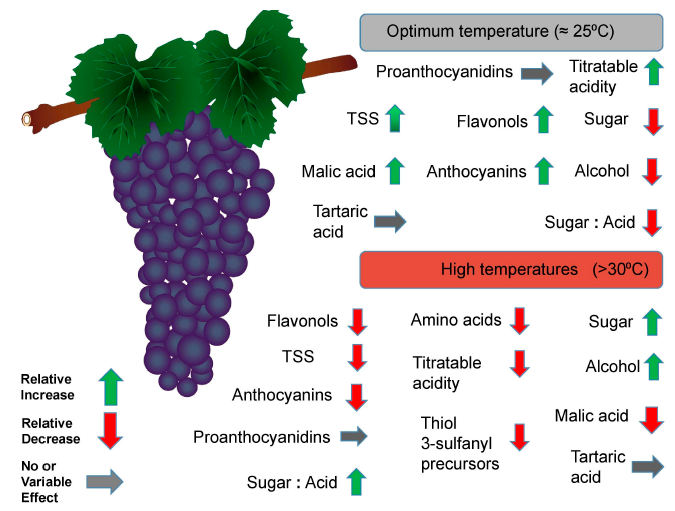 Temperatura optimă ≈25°C
Aciditate totala
Proantocianidine
Zaharuri
Flavonoli
Acid malic
Alcool
Antociani
Acid tartric
Zaharuri:Acizi
Temperaturi ridicate >30°C
Aminoacizi
Zaharuri
Flavonoli
Aciditate totala
Alcool
Crestere relativa
Antociani
Acid malic
Scadere relativa
Precursori de tiol 3-sulfanil
Proantocianidine
Acid tartric
Niciun efect variabil
Zaharuri:Acizi
Acumulări mari de zaharuri au condus după cum era de aşteptat la concentraţii mari de alcool. Trendul potenţialului alcoolic (%) este ascendent, valorile oscilând crescător în intervalul 12,7% - 14,0 %.
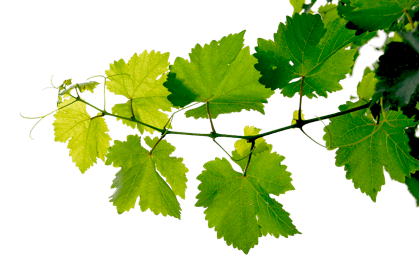 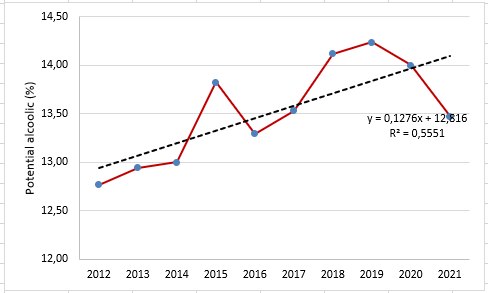 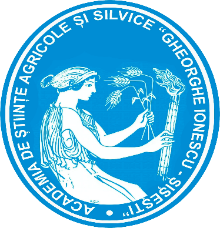 CONCLUZII
Creşterea valorilor medii anuale a temperaturilor cu +2,0oC în ultimii zece ani comparativ cu perioada de referință (anii 1982-2011) corelată cu lipsa precipitațiilor, a determinat o intensificare a secetei atmosferice contribuind astfel la devansarea momentului declanșării înfloritului şi a fenofazei de pârgă a strugurilor precum şi scurtarea duratei acestor etape de dezvoltare vegetativă în medie cu 10 zile.
S-a constatat, deasemenea, o tendinţă de maturare forţată a strugurilor, o creştere a concentraţiilor în zaharuri care conduce la creşterea concentraţiei alcoolice a vinurilor (>14,0% vol), o scădere a acidităţii totale, influenţând de cele mai multe ori calitatea şi însuşirile organoleptice ale vinurilor.
În ciuda incertitudinilor legate de schimbările climatice, se preconizează continuarea creșterii temperaturii și în viitor, ceea ce însemnă o provocare pentru viticultori/oenologi de a se adapta la aceste schimbări prin diverse strategii (optimizarea unor verigi tehnologice şi practici viti-vinicole) pentru a compensa aceste dezechilibre şi a obţine vinuri calitative şi echilibrate.
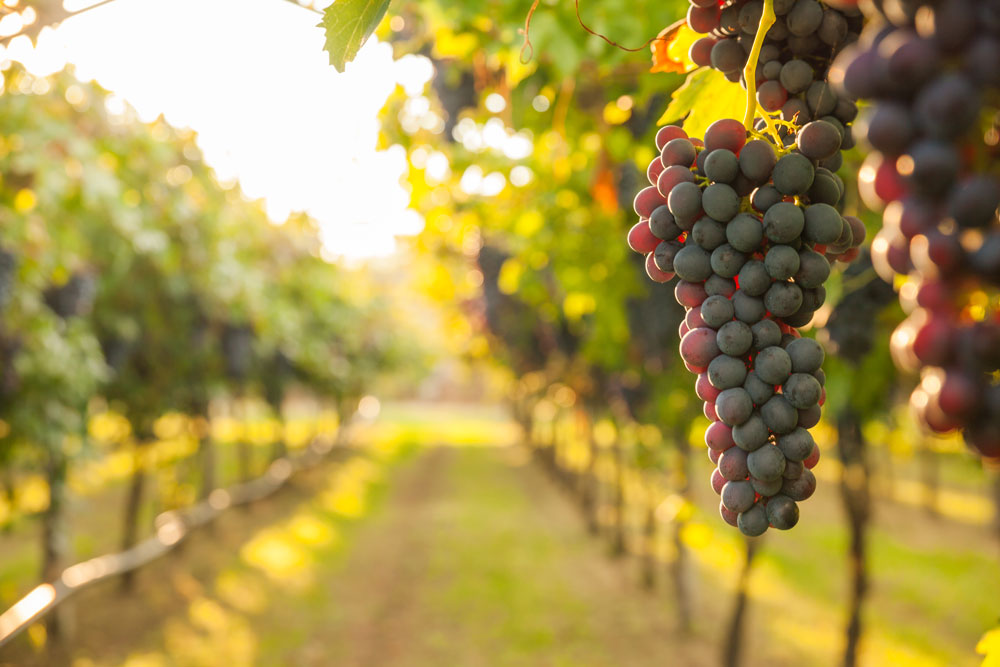 MULŢUMIM PENTRU ATENTIE!